Ce Zhang

Particle Physics Annual Meeting
19/05/2023
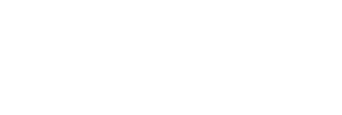 Anomalous precession frequency of the muon
Elia’s talk (beam dynamics)
Muon ‘g-2’
Saskia’s talk
19/05/2023
Ce Zhang | HEP Annual Liverpool
3
Anomalous precession frequency of the muon
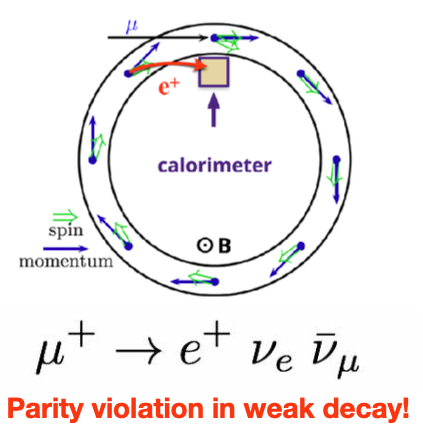 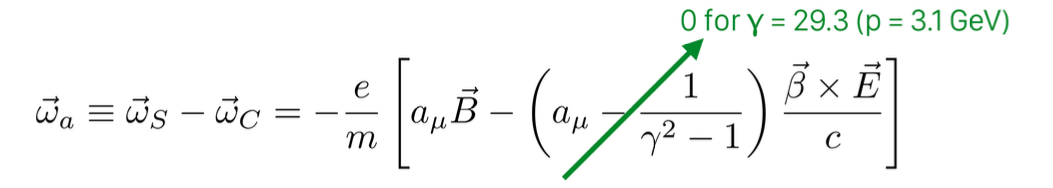 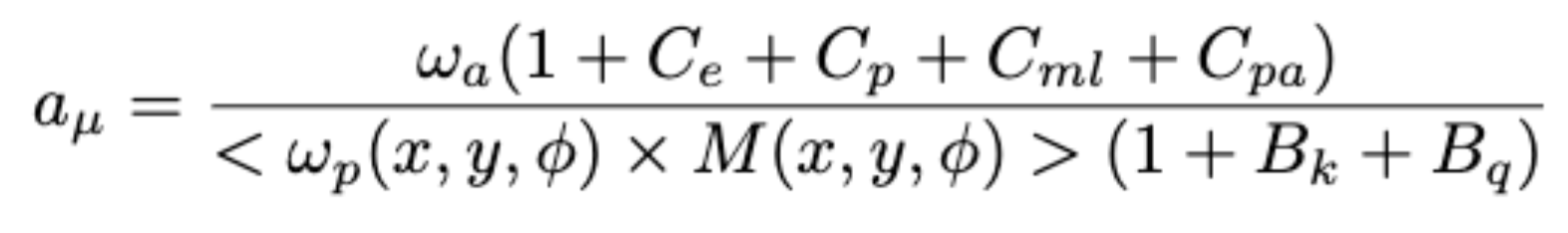 Elia’s talk (beam dynamics)
Spin precession frequency
Cyclotron frequency
19/05/2023
Ce Zhang | HEP Annual Liverpool
4
Fitting the modulation (“wiggle plot”)
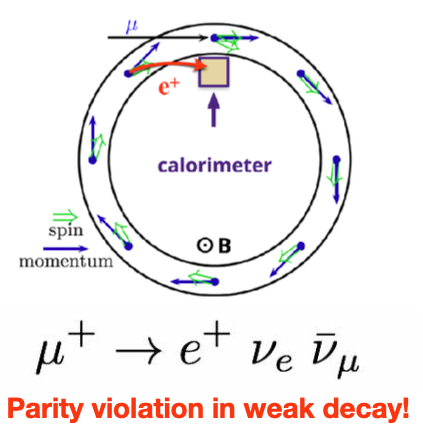 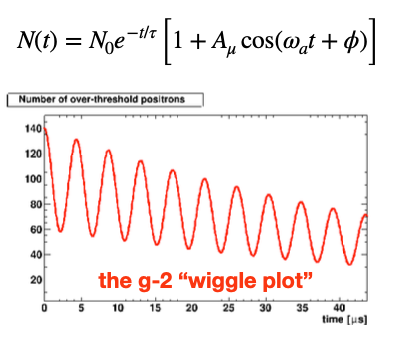 A naïve 5-parameter fit:
Elia’s talk (beam dynamics)
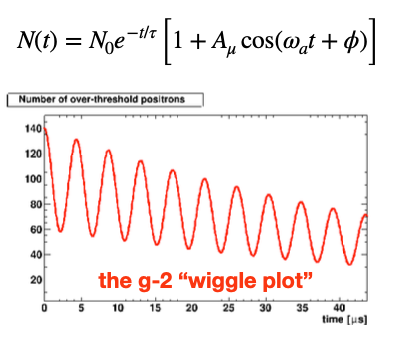 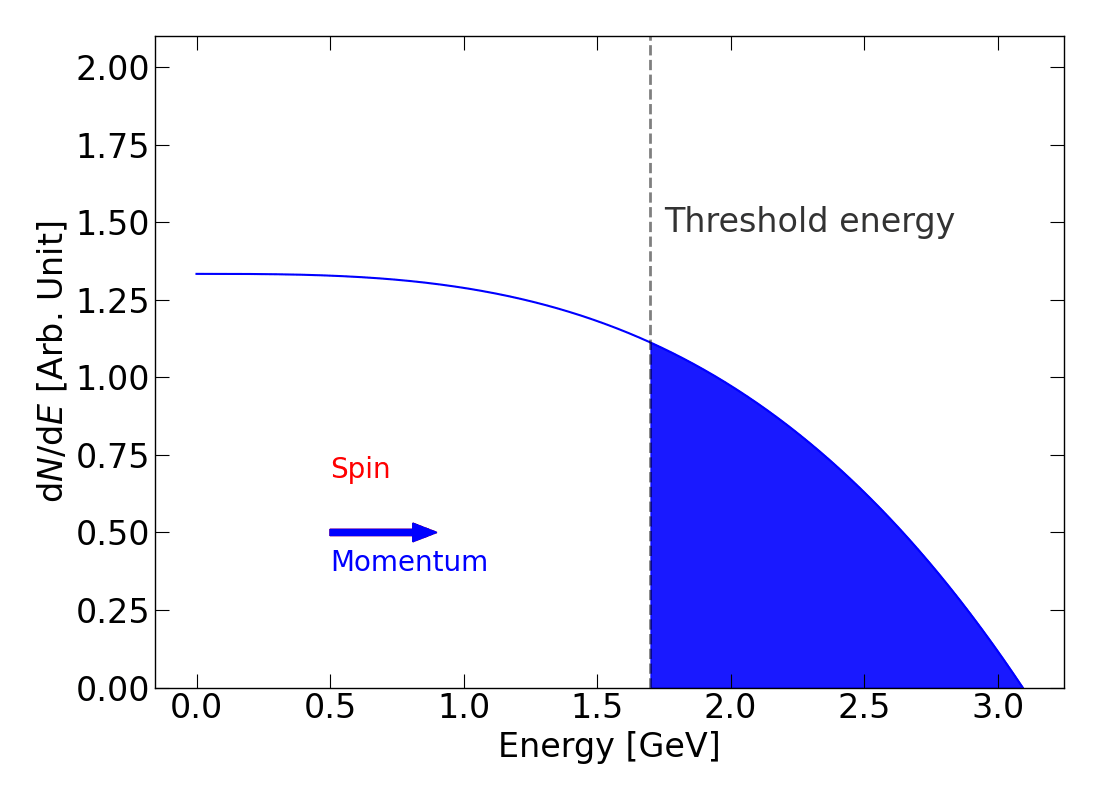 19/05/2023
Ce Zhang | HEP Annual Liverpool
5
The Full fitting function used in Run-2/3:
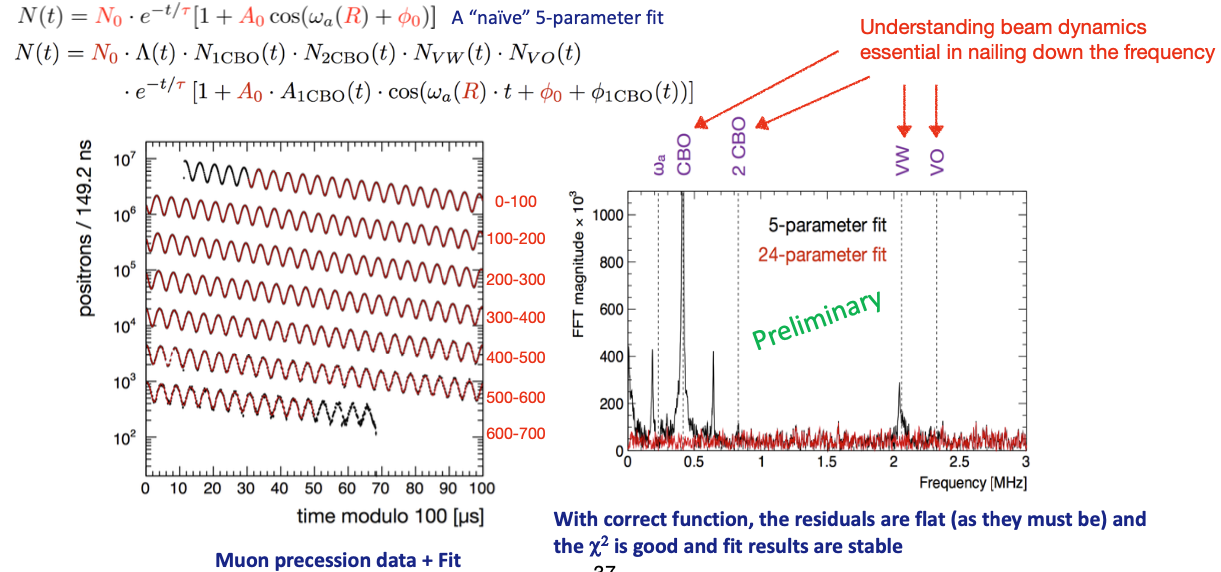 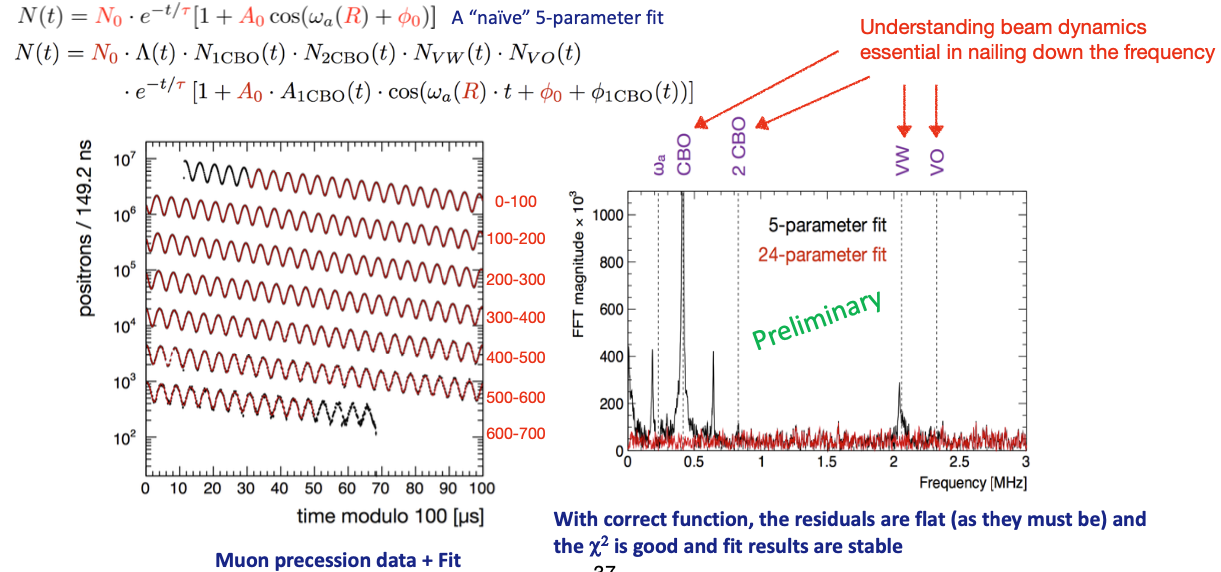 CBO
2 CBO
VW
VO
19/05/2023
Ce Zhang | HEP Annual Liverpool
6
Data taking & Expectations
Collected > 21 x BNL data  TDR goal reached this February
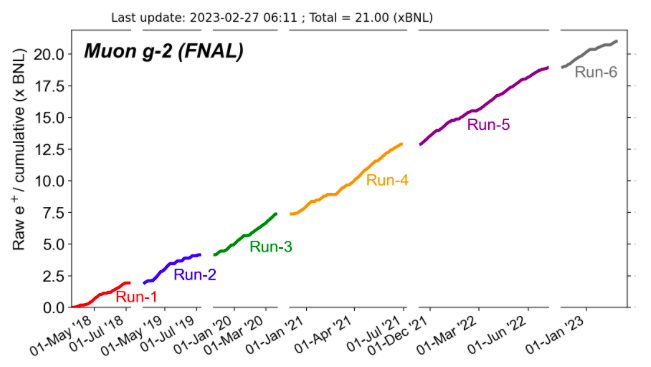 19/05/2023
Ce Zhang | HEP Annual Liverpool
7
Data taking & Expectations
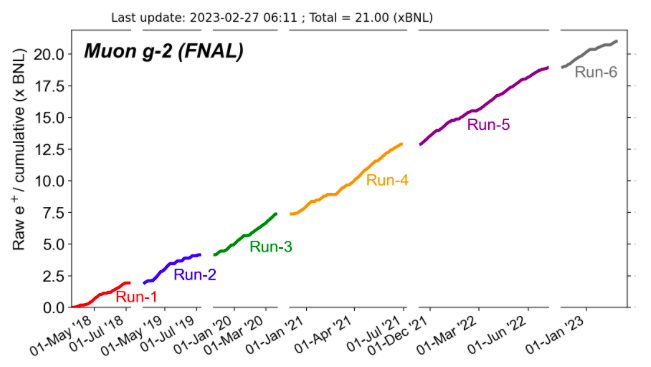 19/05/2023
Ce Zhang | HEP Annual Liverpool
8
First Result (Run-4 subsets A-E)
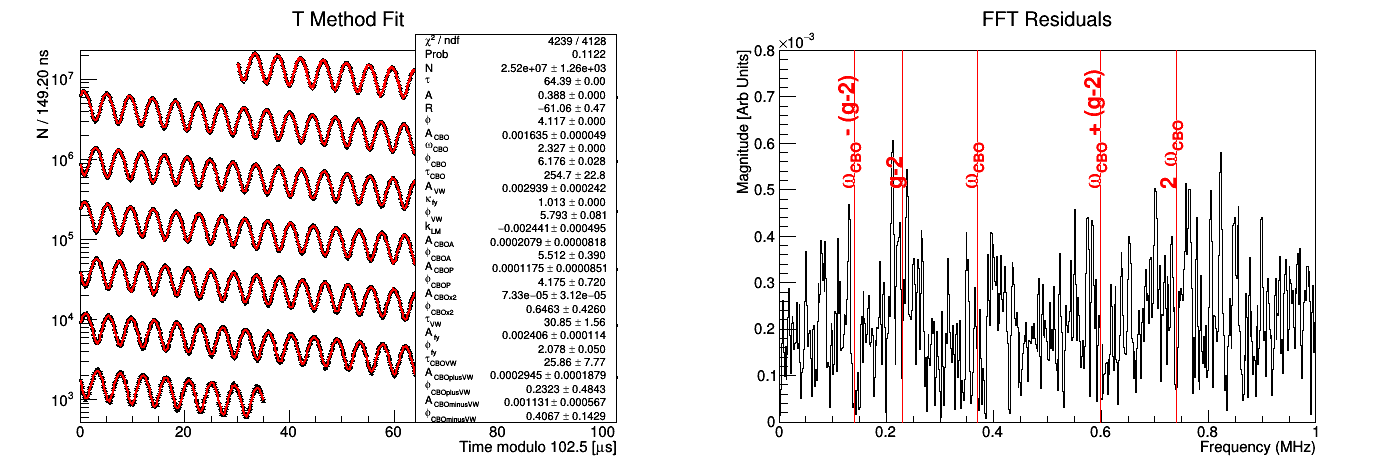 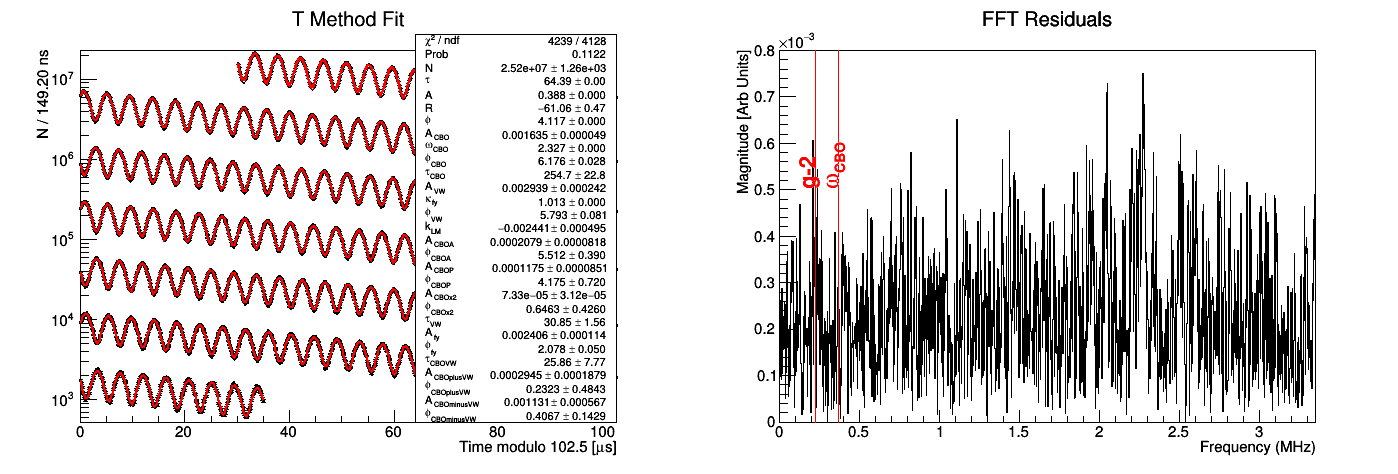 zoom-in view
01/03/2023
Ce Zhang - omega_a meeting
9
First Result (Run-4 subsets A-E)
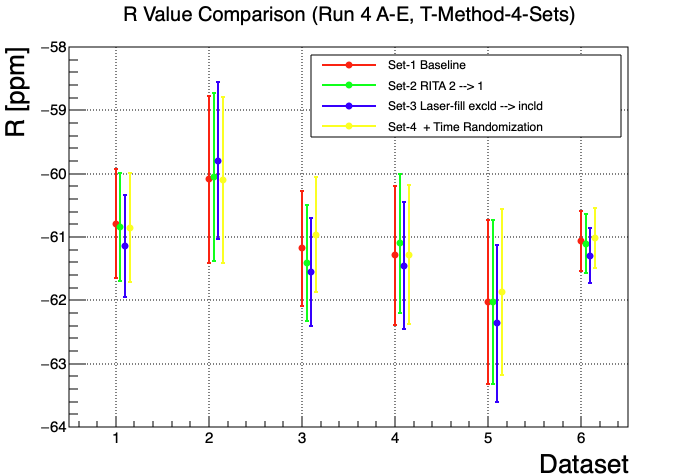 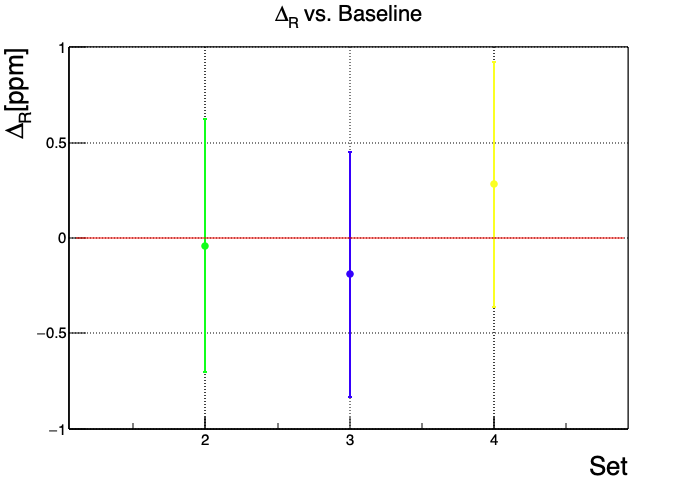 Less than ~0.5 ppm found within the allowed difference
A                B                 C                 D                E          Combine
01/03/2023
Ce Zhang - omega_a meeting
10
Changes in Run-4/5/6
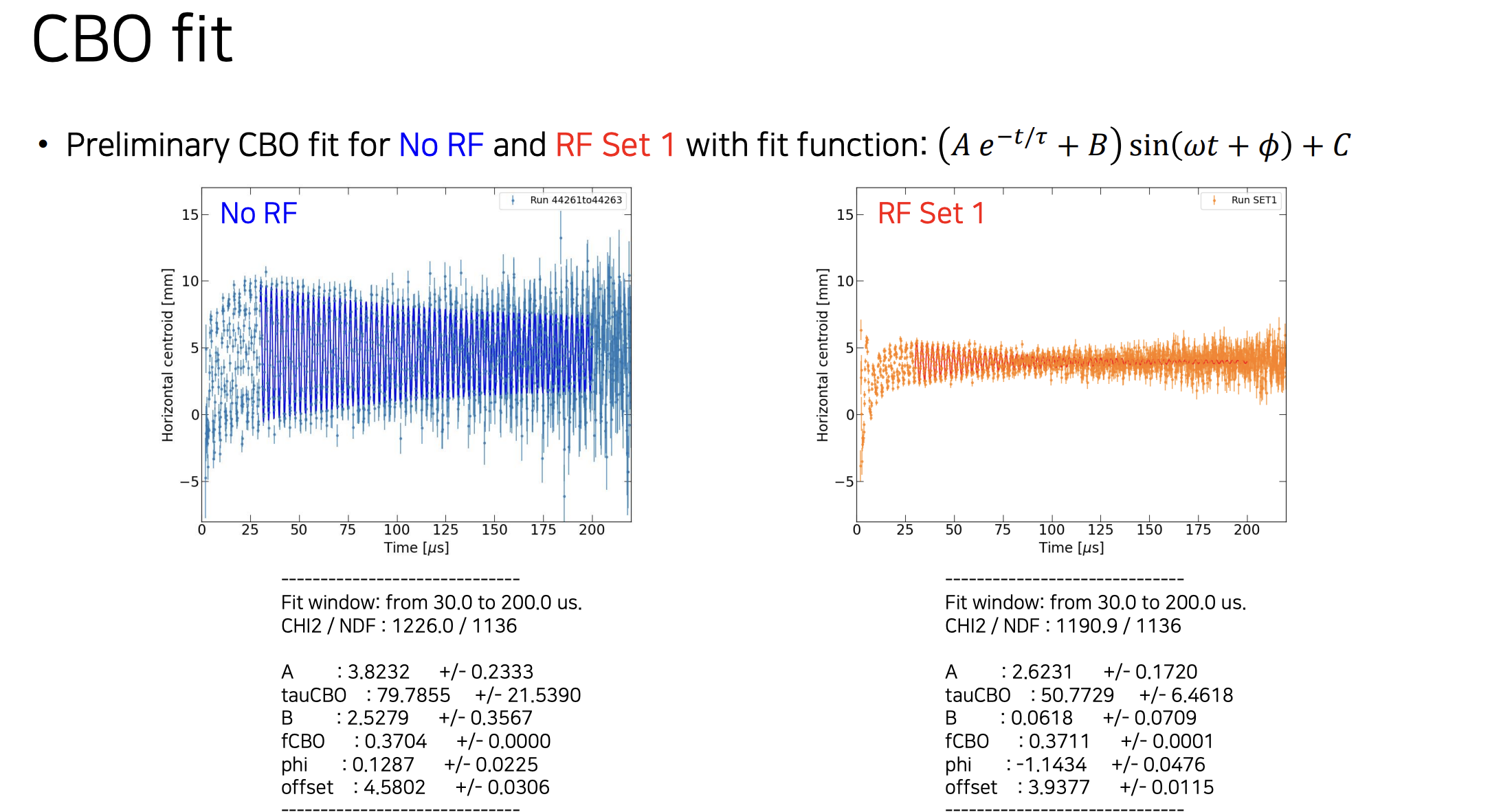 Quadrupole RF On
Start from end of Run-4
Reduce CBO envelope
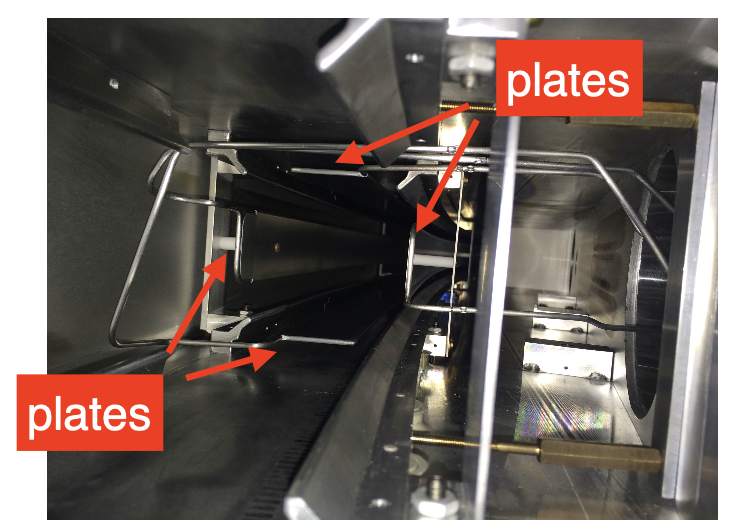 The CBO envelopes are significantly different with/without the RF on. Our models need to be evaluated.
19/05/2023
Ce Zhang | HEP Annual Liverpool
11
Changes in Run-4/5/6
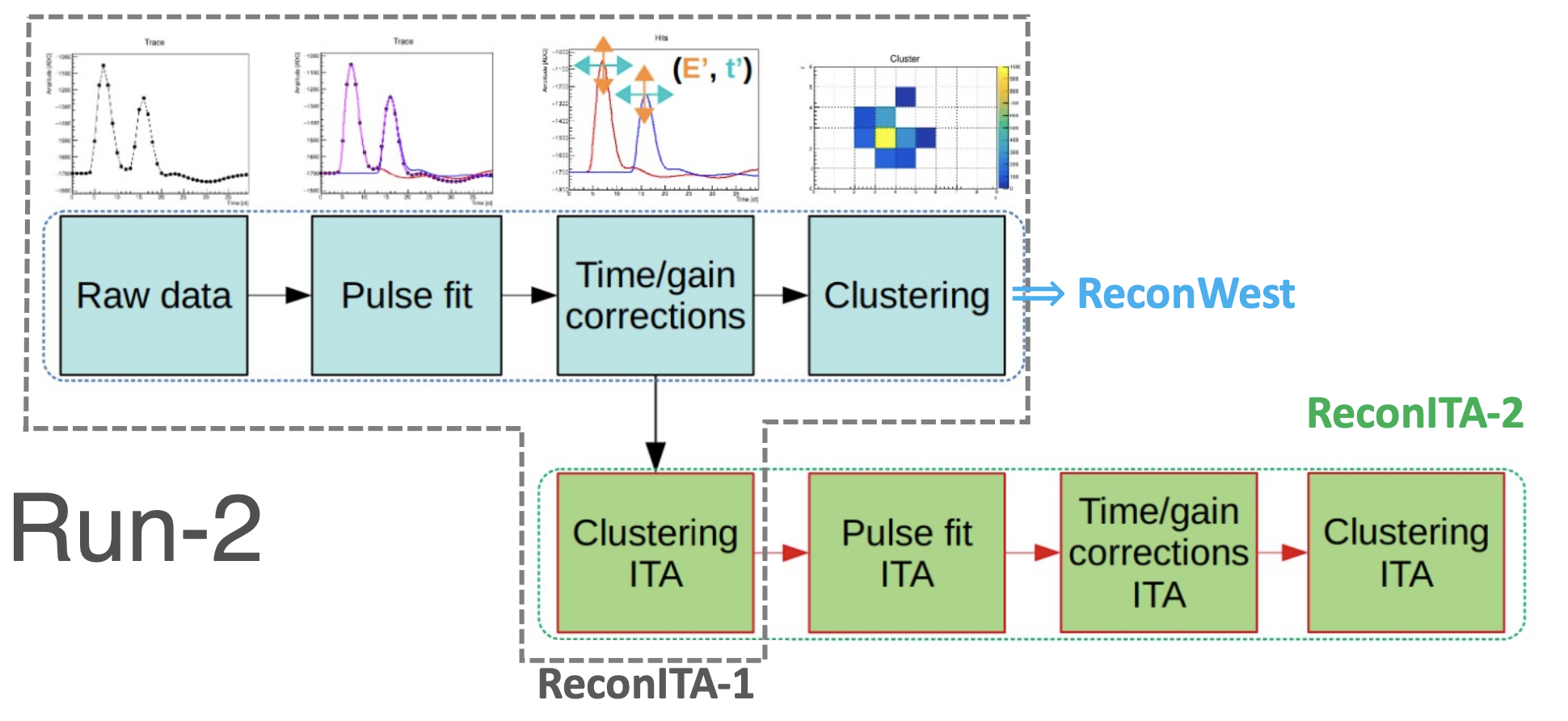 Quadrupole RF On
Start from end of Run-4
Reconstruction updates:
Recon-East
Recon-West
ReconITA1 (Run-2/3) → ReconITA2 (Run-4/5/6)
19/05/2023
Ce Zhang | HEP Annual Liverpool
12
Changes in Run-4/5/6
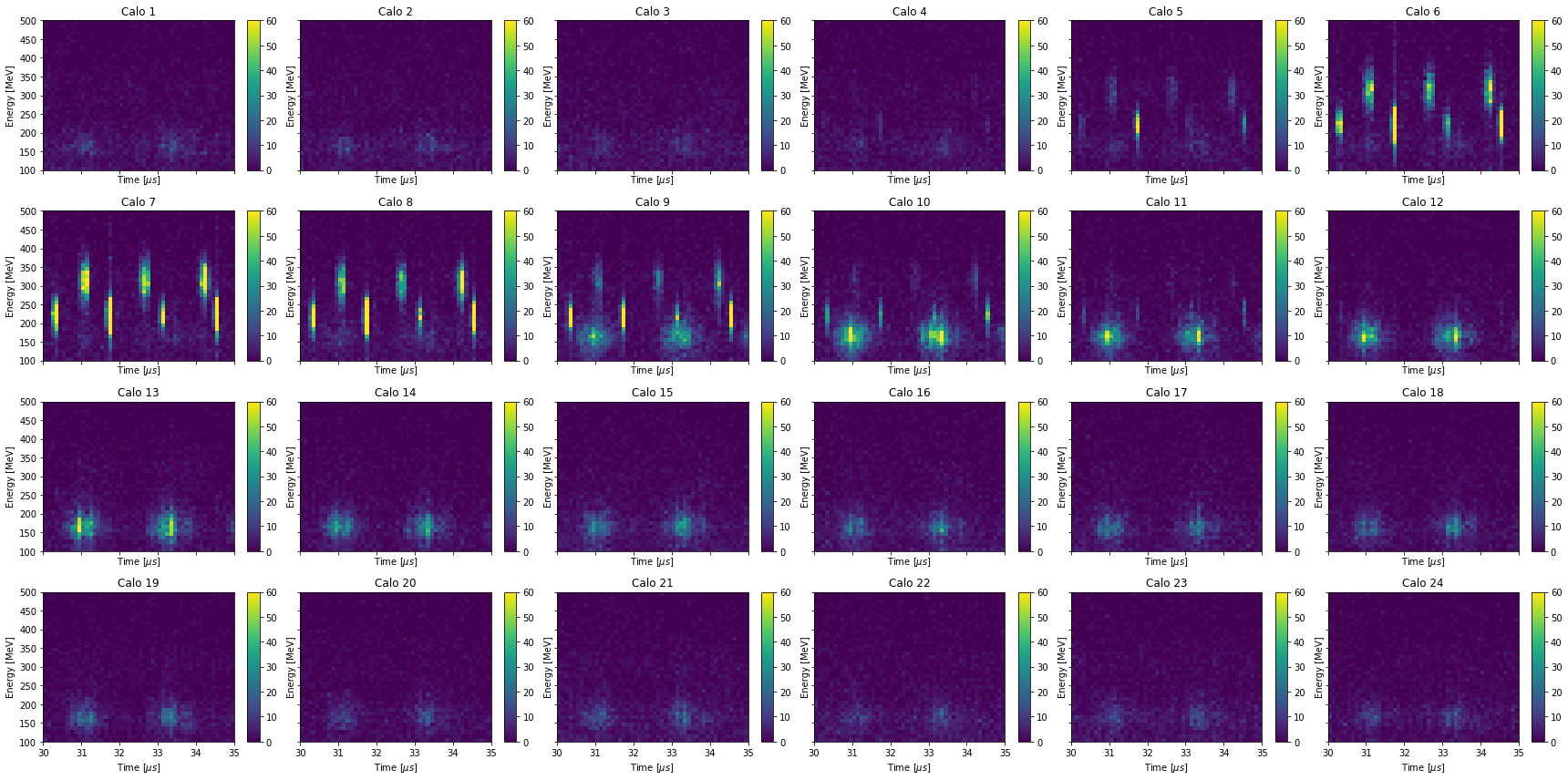 Quadrupole RF On
Start from end of Run-4
Reconstruction updates:
Recon-East
Recon-West
ReconITA1 (Run-2/3) → ReconITA2 (Run-4/5/6)
Proton/Deuteron leakage in calorimeters
Energy-time spec in 24 calorimeters
(Run-4A)
19/05/2023
Ce Zhang | HEP Annual Liverpool
13
Summary
Thank you!
19/05/2023
Ce Zhang | HEP Annual Liverpool
14
Backup
19/05/2023
Ce Zhang | HEP Annual Liverpool
15
New Puzzles: Protons and Deuterons
Pushing an energy binned fit down to ~300 MeV yielded some interesting peaks in the residuals.

In addition to the previously observed deuterons at ~350 MeV and ~0.5 MHz, there was a new peak at ~200 MeV and ~0.565 MHz.

From Jim Morgan:
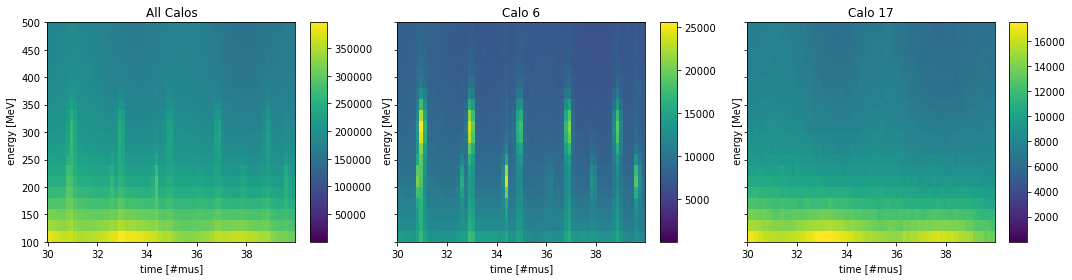 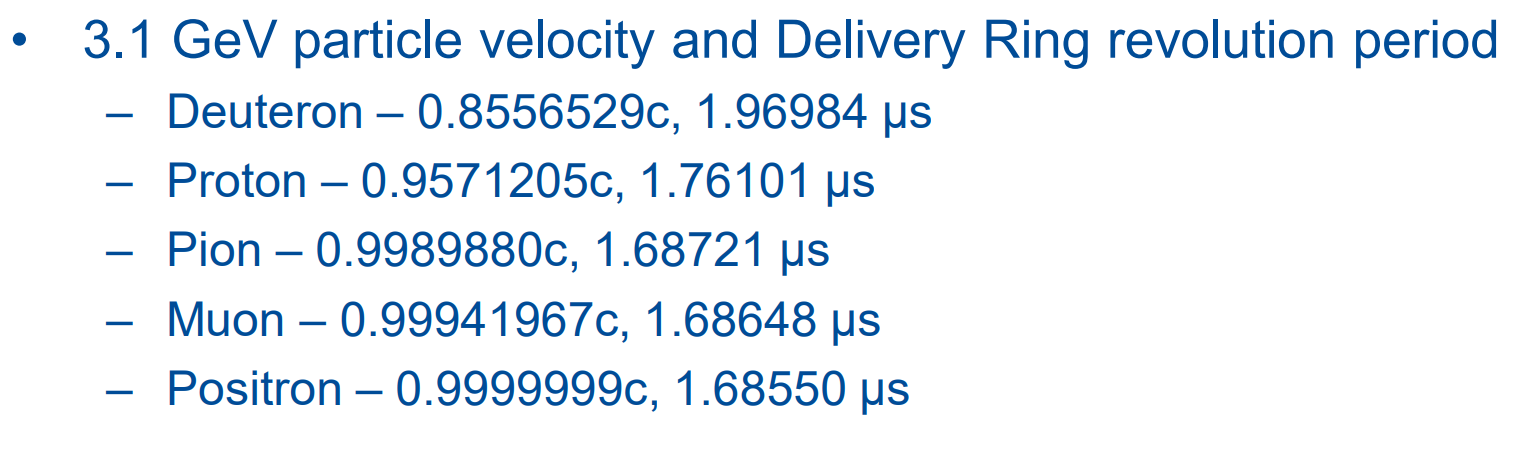 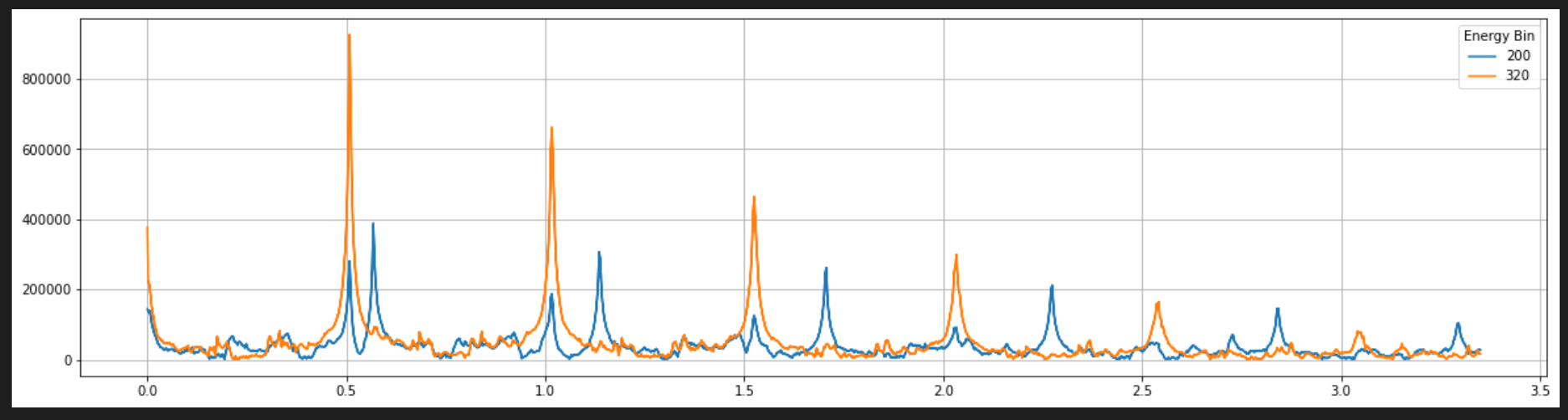 FFT of Residuals of an Energy Binned fit in Calo 6
19/05/2023
16
New Puzzles: Protons and Deuterons
Run 4A : Triple Coincidences
Triple coincidences in the kicker region are very highly contaminated with proton/deuteron leakage from upstream
19/05/2023
17